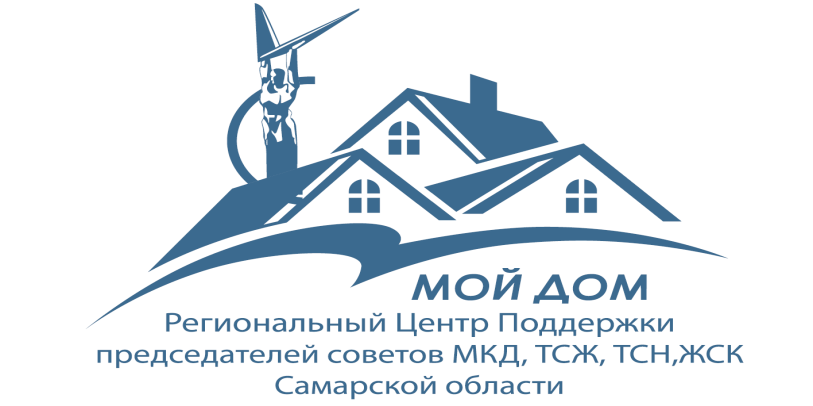 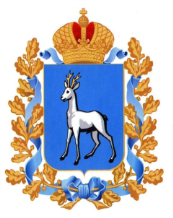 Государственная 
жилищная инспекция Самарской области
С 1 сентября 2023 года актуализируется порядок содержания и обслуживания внутридомового и внутриквартирного газового оборудования
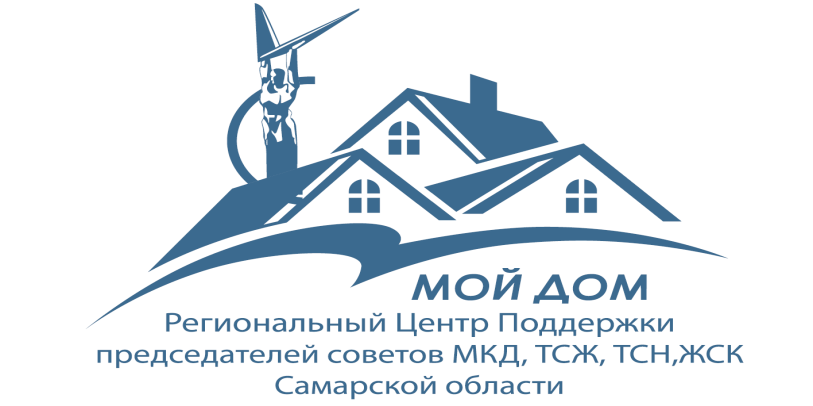 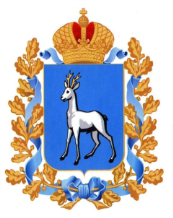 Государственная 
жилищная инспекция Самарской области
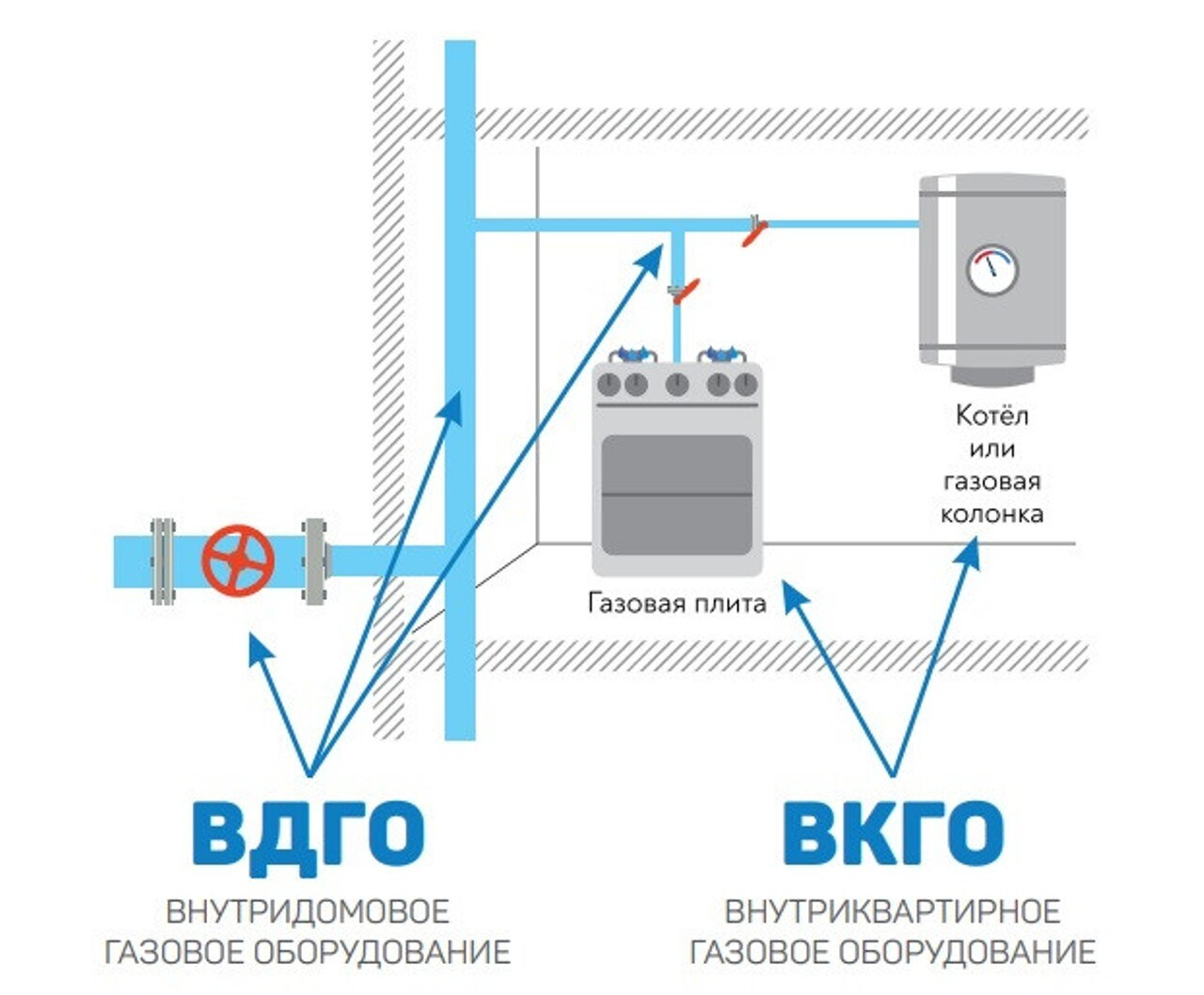 2
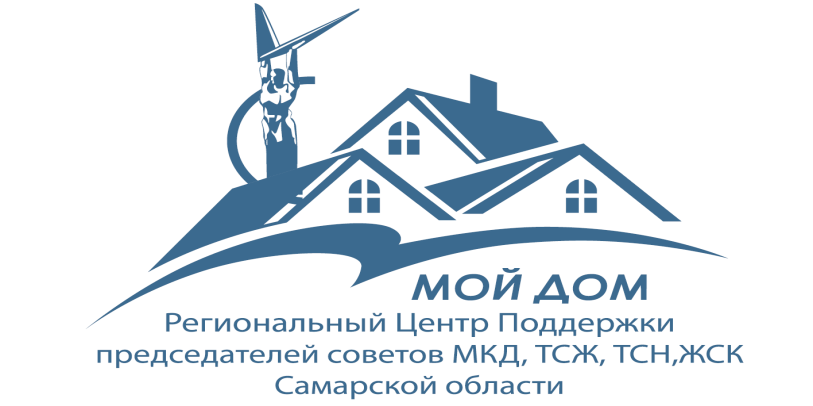 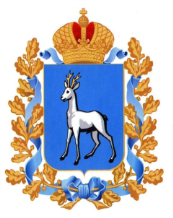 Государственная 
жилищная инспекция Самарской области
Техническое обслуживание внутридомового и внутриквартирного газового оборудования в одном многоквартирном доме вправе осуществлять только одна специализированная организация.

Такой организацией является газораспределительная организация.
3
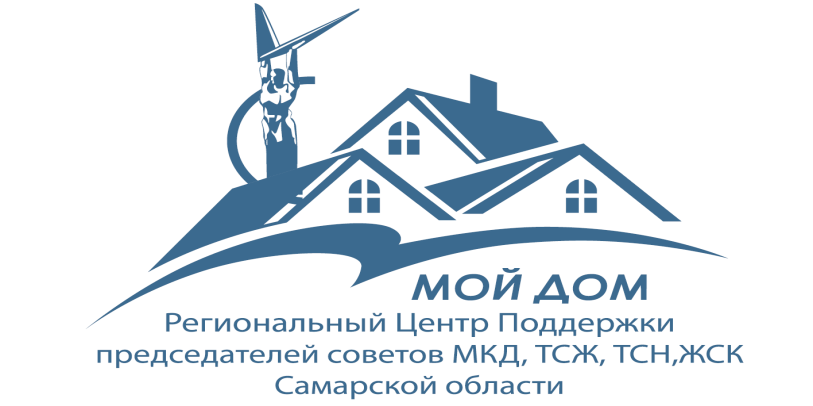 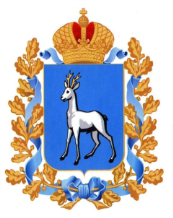 Государственная 
жилищная инспекция Самарской области
До 30.11.2023 г. ТСЖ, ЖСК, ЖК должны внести в свои уставы изменения, прямо предусматривающие обязанность ТСЖ, ЖСК, ЖК заключить со специализированной организацией и наделенной исключительным правом на осуществление деятельности по техническому обслуживанию и ремонту внутридомового и (или) внутриквартирного газового оборудования, договор о техническом обслуживании и ремонте внутридомового газового оборудования в многоквартирном доме (если такое оборудование установлено).
Аналогичные изменения до 30.11.2023 должны быть внесены управляющими организациями в действующие договоры управления.
4
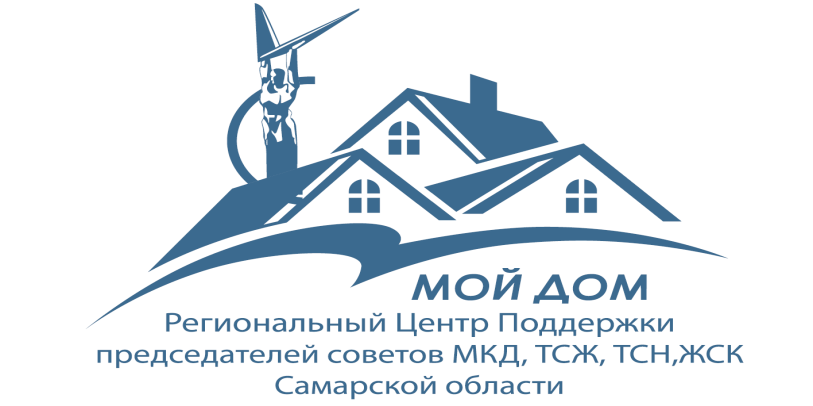 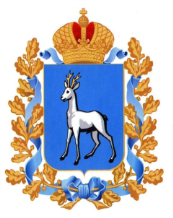 Государственная 
жилищная инспекция Самарской области
С 1 сентября каждый собственник помещения в МКД обязан заключить договор с единой компанией, которая будет обслуживать всё газовое оборудование в доме.

От имени собственников (пользователя) помещений договор о ТО ВКГО может быть подписан в их интересах управляющей компанией (ТСЖ, ЖСК, ЖК) на основании протокола общего собрания собственников помещений в многоквартирном доме, на  котором принято соответствующее решение.
5
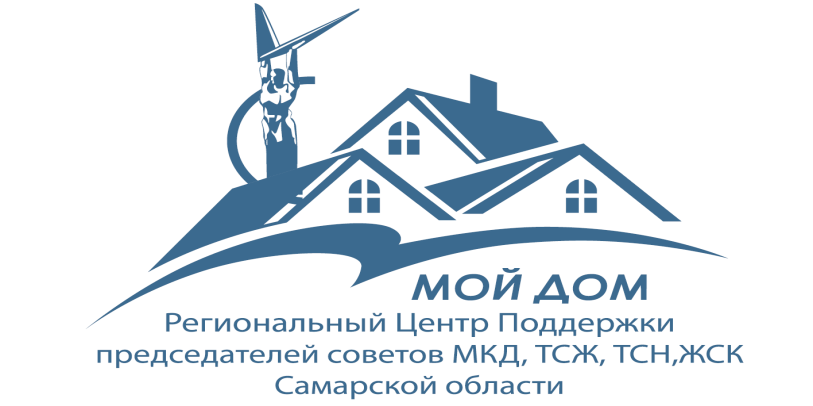 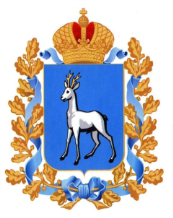 Государственная 
жилищная инспекция Самарской области
Примерные вопросы повестки ОСС
Вариант 1
-Заключение договора от имени всех собственников помещения многоквартирного дома со специализированной организацией  на техническое обслуживание внутриквартирного газового оборудования.
-Наделение председателя совета многоквартирного дома правом подписи договора со специализированной организацией  на техническое обслуживание внутриквартирного газового оборудования.

Вариант 2
-Заключение договора от имени всех собственников помещения многоквартирного дома со специализированной организацией  на техническое обслуживание внутриквартирного газового оборудования.
-Наделение управляющей организации правом подписи от имени всех собственников помещений многоквартирного дома договора со специализированной организацией  на техническое обслуживание внутриквартирного газового оборудования.
6
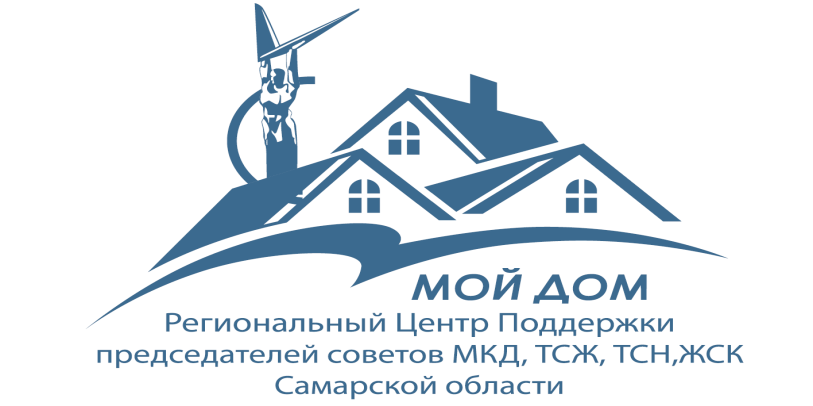 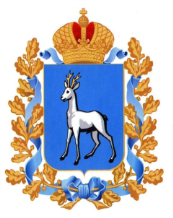 Государственная 
жилищная инспекция Самарской области
Отсутствие договора о ТО ВДГО/ВКГО является основанием для приостановления подачи газа.
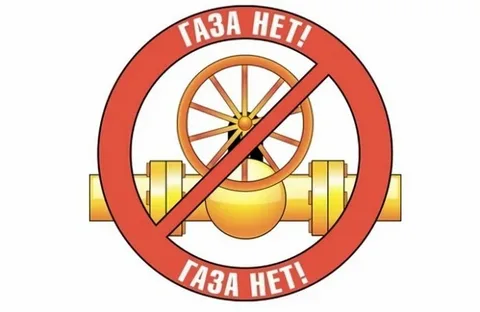 7
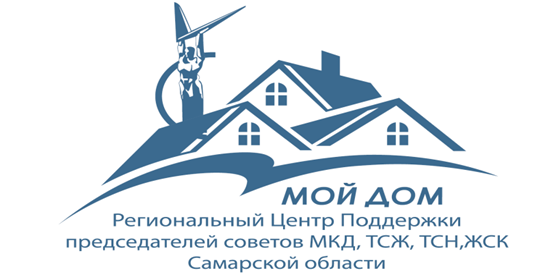 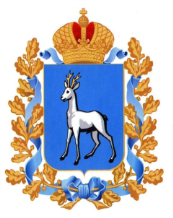 Государственная 
жилищная инспекция Самарской области
Перечень НПА:

Федеральным законом от 18.03.2023 № 71-ФЗ вносятся изменения в ЖК РФ

Постановлением Правительства РФ от 29.05.2023 № 859 внесены изменения в ПП РФ № 410, № 290, № 1110 и Правила № 354. 

Все изменения ступают в силу с 1 сентября 2023 года
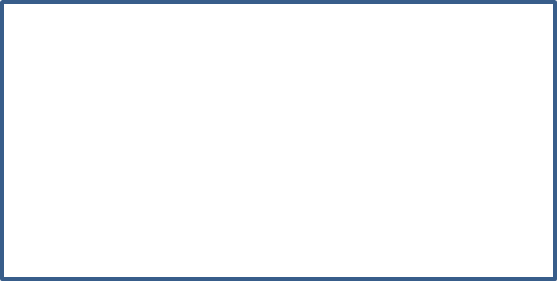 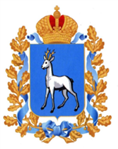 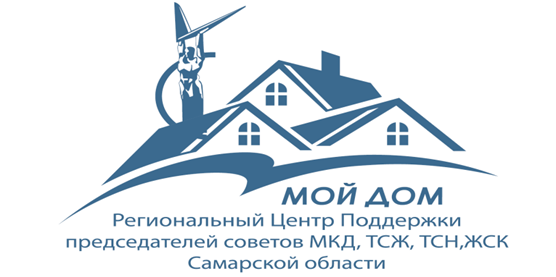 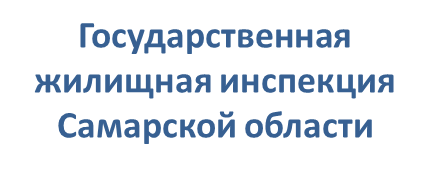 Получить полезную и достоверную информацию о деятельности 
ГЖИ Самарской области Вы можете в:

Телеграм-канале :  https://t.me/GZHISamara2	 
ВКонтакте: https://vk.com/public1682170903
Оценить насколько управляющая организация справляется со своими обязанностями можно по ссылке:

https://pos.gosuslugi.ru/lkp/discussions/poll/32407/